SUMMARY
Advertisement on packaged drinking water bottles (Rail Neer) decreases the price of packaged drinking water bottle and it would be able to afford packaged drinking water in journey for more and more people. Which also has the benefits like generation of more revenue for IRCTC, reduction in cost of packaged drinking water, lower selling price will increase sales, IRCTC would earn more profit and the clients would get readymade market. By taking everything into consideration this idea can be successfully implemented.
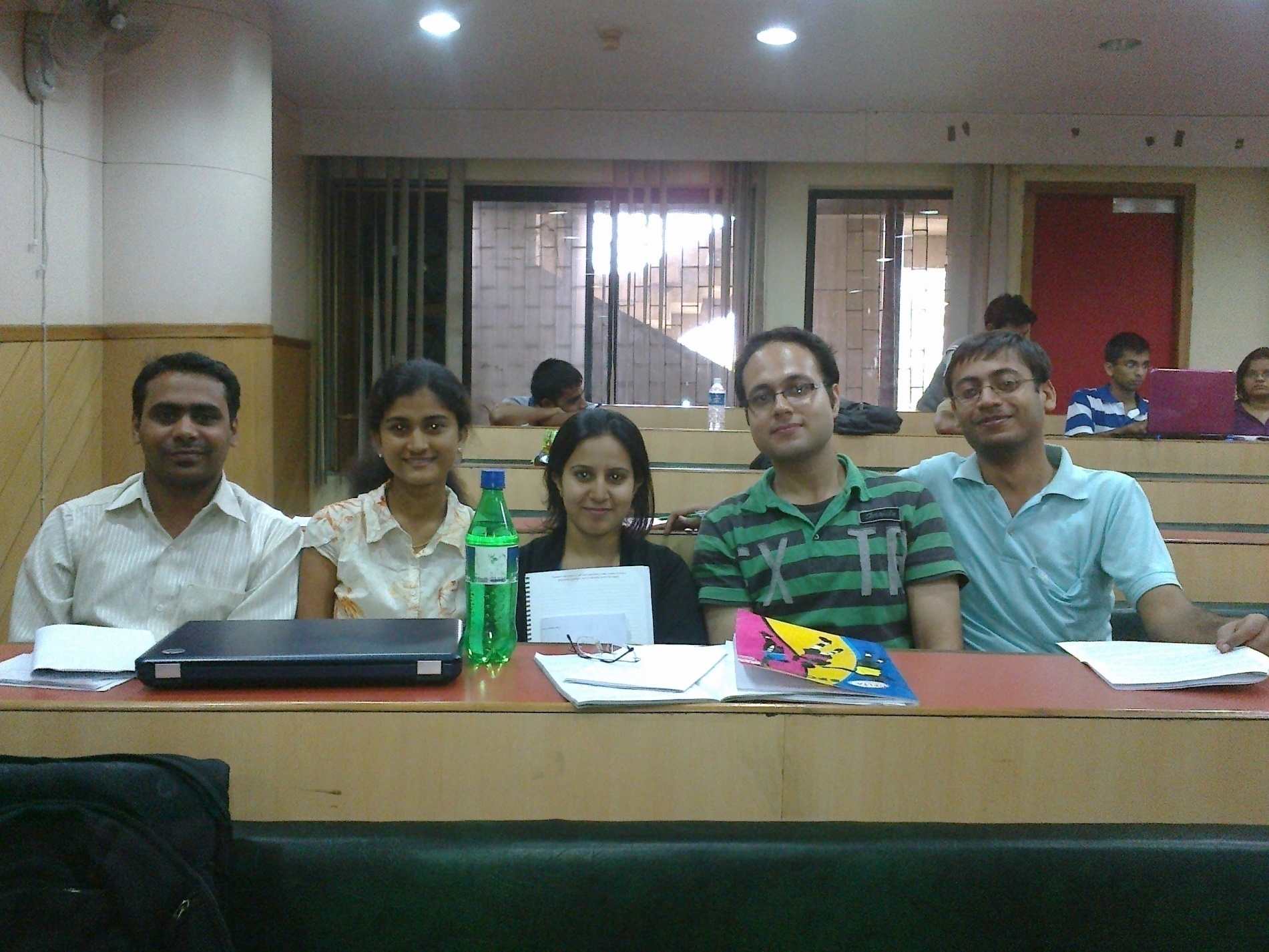 AQUAS
RAHUL
VAIBHAV
NIKHIL
BLANDINA
SAUMYA
GAGANESH                     HIMMAT
Top three ideas
Advertisement on packaged drinking water bottles (Rail Neer).

Pre earthquake detection using fishes.

Inclusion of gas timers in gas stoves.
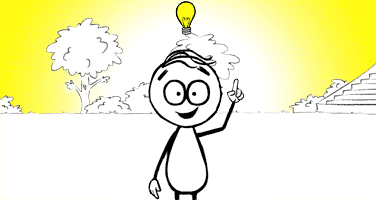 Pain Area
High price of packaged drinking water
(IRCTC)
Reasons for choosing the topic
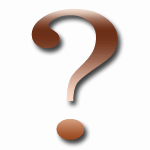 Impact
    More  affordable package drinking water in journey.

Market
   Packaged water bottle industry is one of the fastest growing markets in India.

Competition
   Our product will help the company to survive in the highly competitive market of packaged drinking water.
India is the fastest growing bottled water market     !
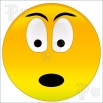 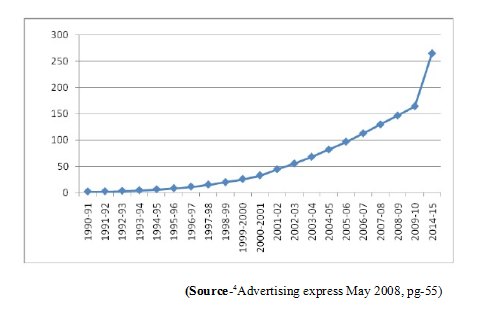 X axis : year
Y axis : unit sales in million
Fish Bone Analysis
Commission
Bottle
quality
Dealers
Size (material quantity)
High price of  packaged drinking water
Purification cost
Packaging cost
Financial constraint
Six Thinking Hats
Blue Hat Conclusion: by going with the facts and keeping everything into consideration, this idea can be successfully implemented.
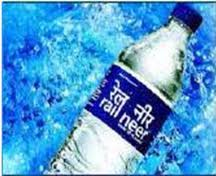 Business Plan
IRCTC has to advertise for tenders in newspapers and call for clients.
The highest bidder will get the tender to advertise his company on IRCTC water bottles.
With respect to the revenue generated the selling price of the water bottles would be decreased.
In this way more people would be able to afford packaged drinking water, IRCTC would earn more profit and the clients would get readymade market.
Real Leadership
Entrepreneurship-applying imagination to technology and business.
 Best example- paradigm shift by Steve Jobs.
 His techniques:
     1. Focus
     2. Simplify
     3. Leapfrog
     4. Products, not profit
     5. Perfection is necessary
     6.Bend Reality –    impossible is nothing
     7. Stay hungry , stay foolish  and many more……
Now, APPLE Inc. is an enduring company !
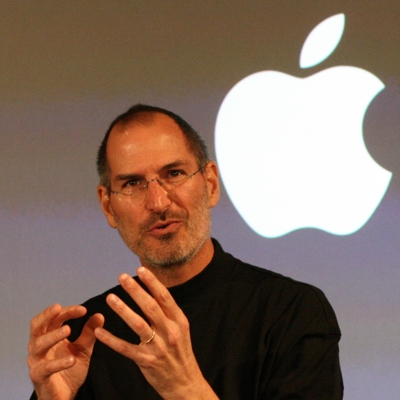 References
http://dpe.nic.in/sites/upload_files/dpe/files/survey1011/survey01/volume2/300.pdf
http://pib.nic.in/archieve/lreleng/lyr2003/rmay2003/06052003/r0605200316.html
TEAM
THANK YOU